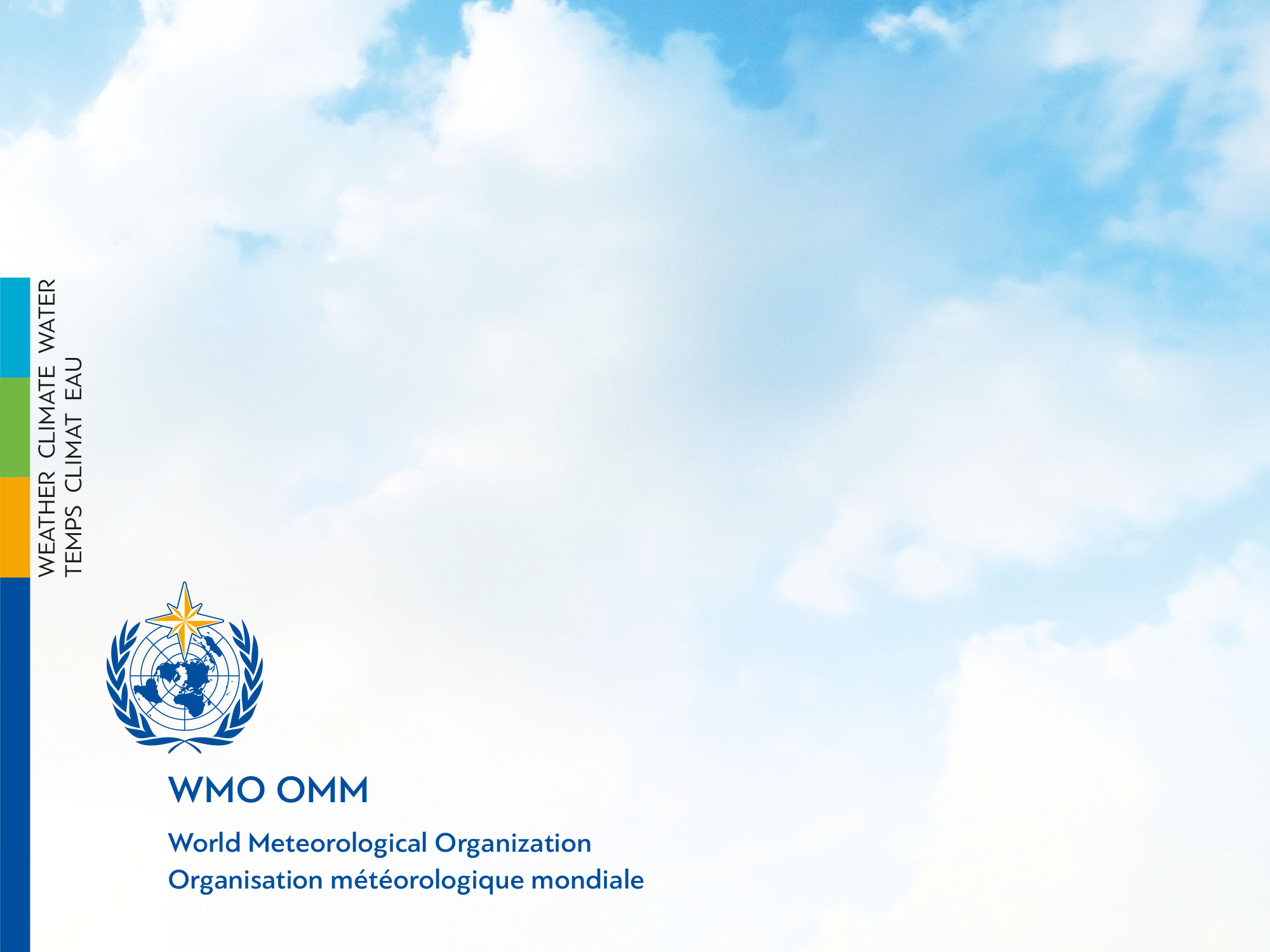 WMO Guidance on Distance Learning



Ten key principles for distance learningBased on a resource of the ICRC Learning and Development Division

Patrick ParrishC/TRA/ETR
Learning as a process, not an event
Learn from past experience